THINKING
Positive Thinking
Negative Thinking
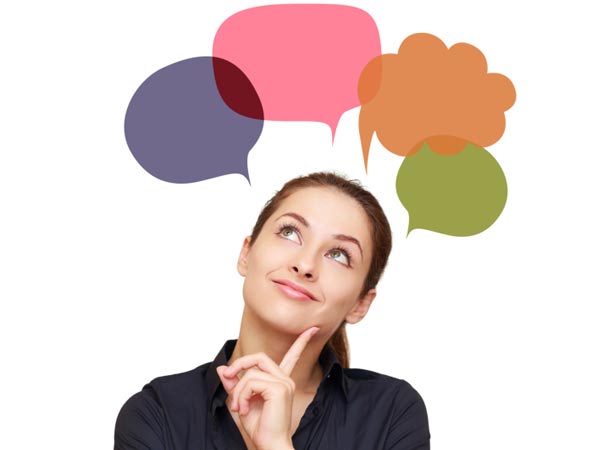 Purpose
Know about how to think positive
Stop to thinking to negative
Advantage of thinking
Disadvantage of negative thinking
Positive Thinking
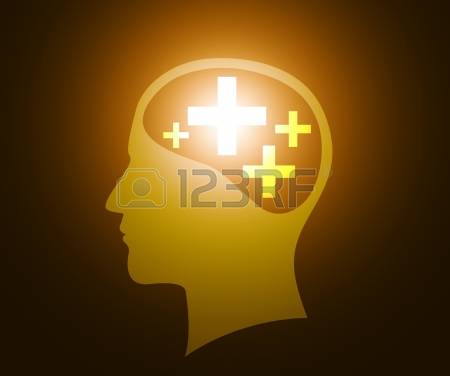 Key 7 to think positive
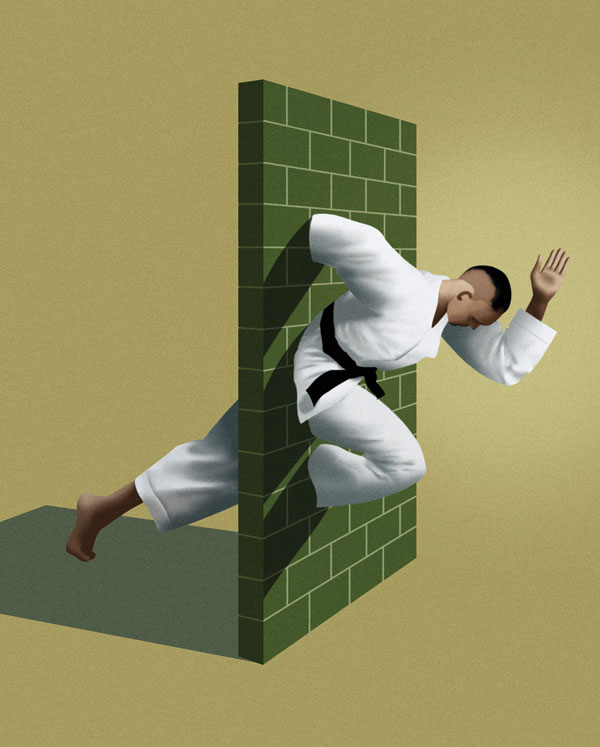 Seek the valuable lesson in every setback
2. Responsible to our activities
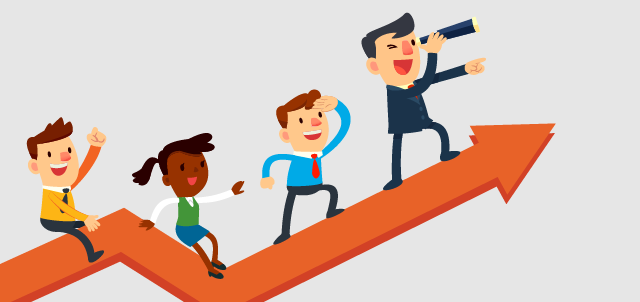 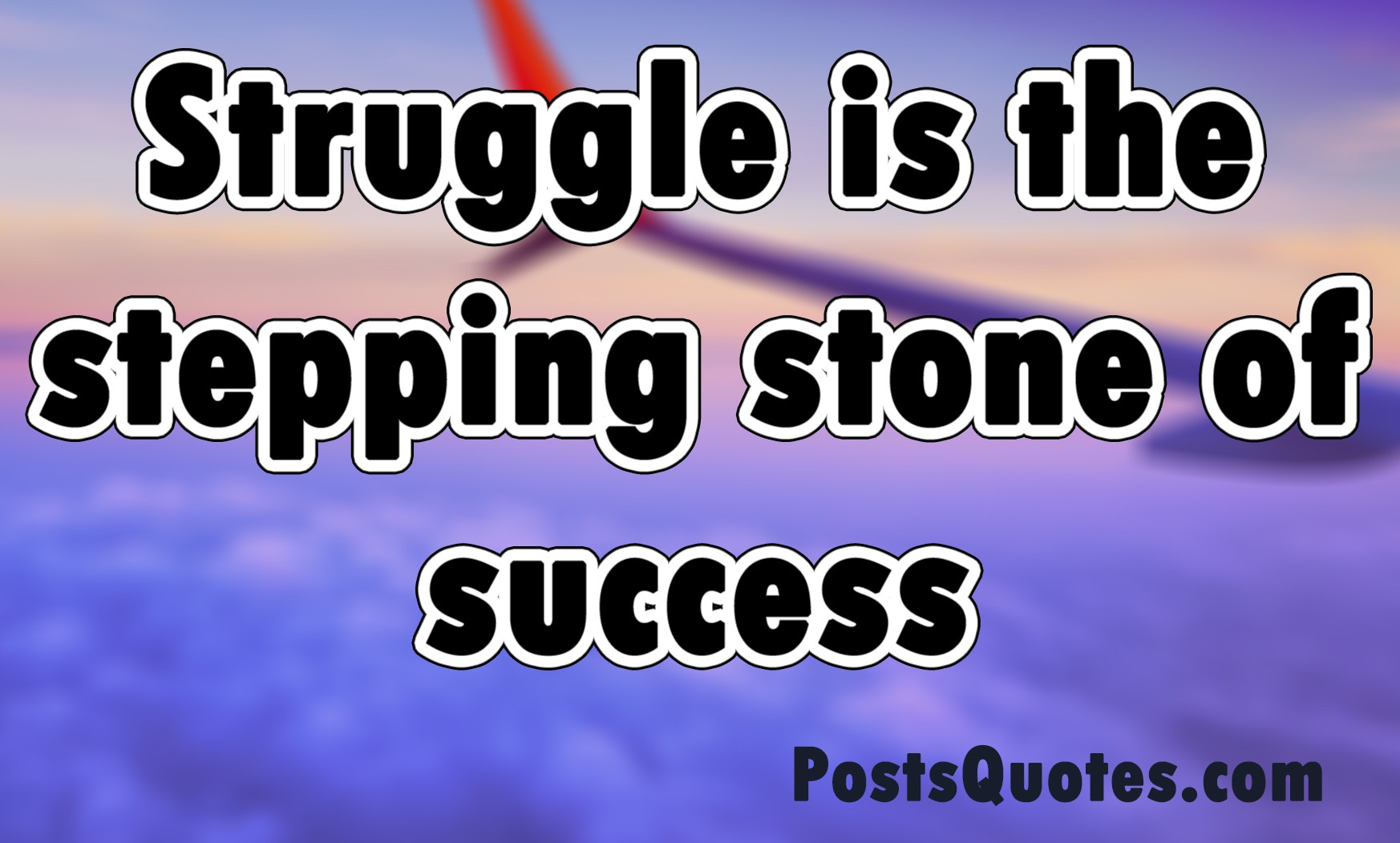 3. Read Positive Quotes
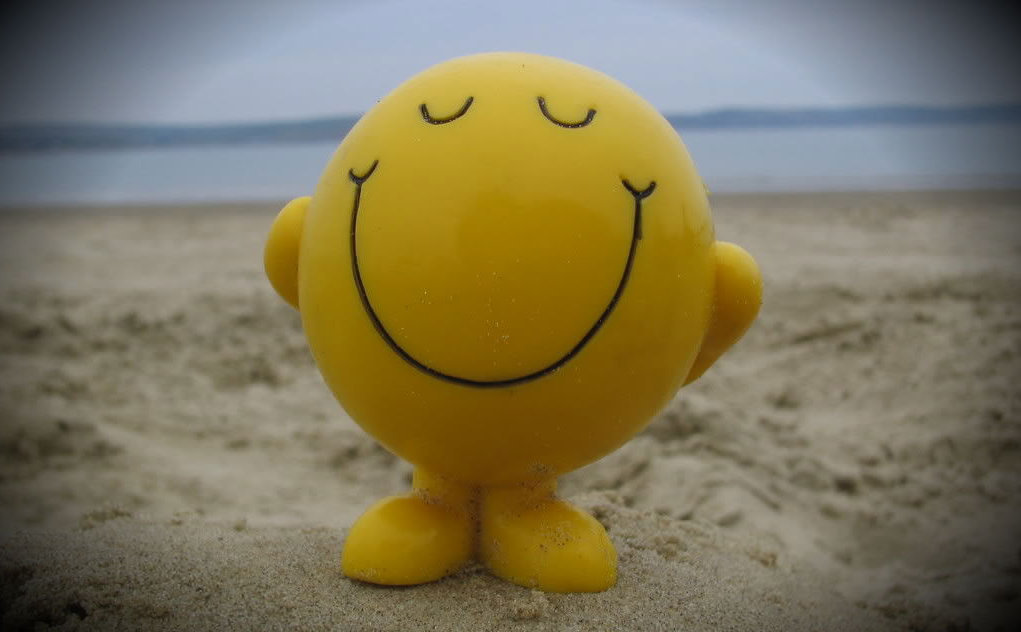 4. Being Happy
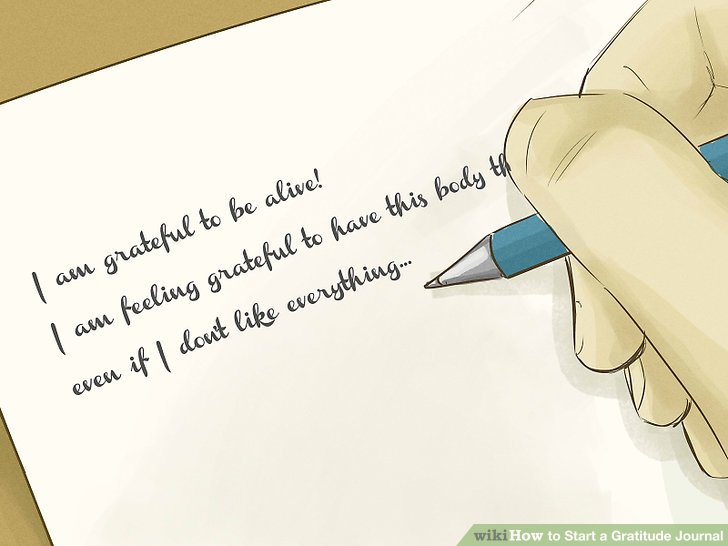 5. Keep a gratitude Journal.
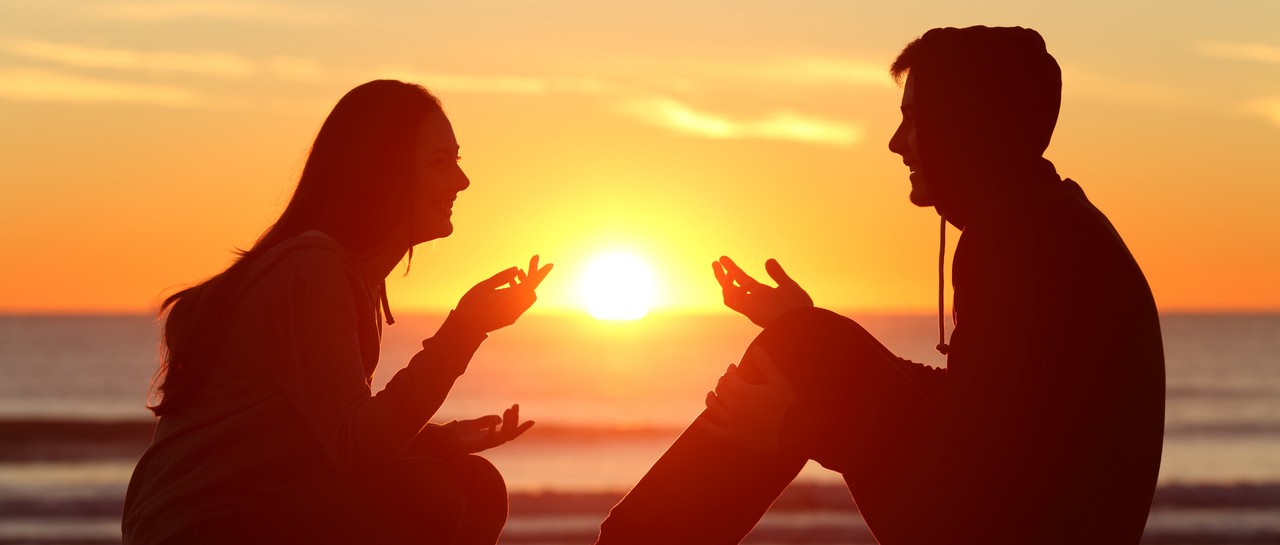 6. Use positive words
     to describe your life
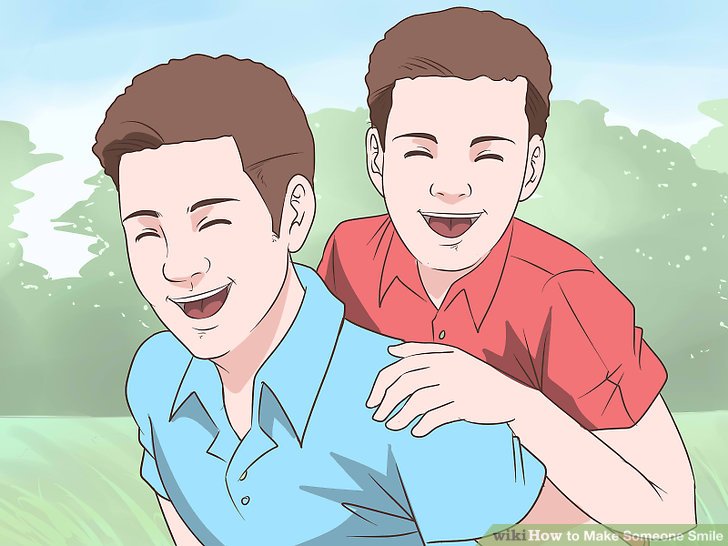 7. Make someone to smile
Advantage of Positive thinking
Positive mind attracts positive events
Great and harmonious relationships
Key of success
No more stress
You will notice the abundance of good things in your life
Boost of motivation
Beauty will shine from within
II. Negative Thinking
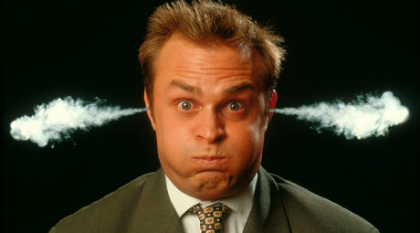 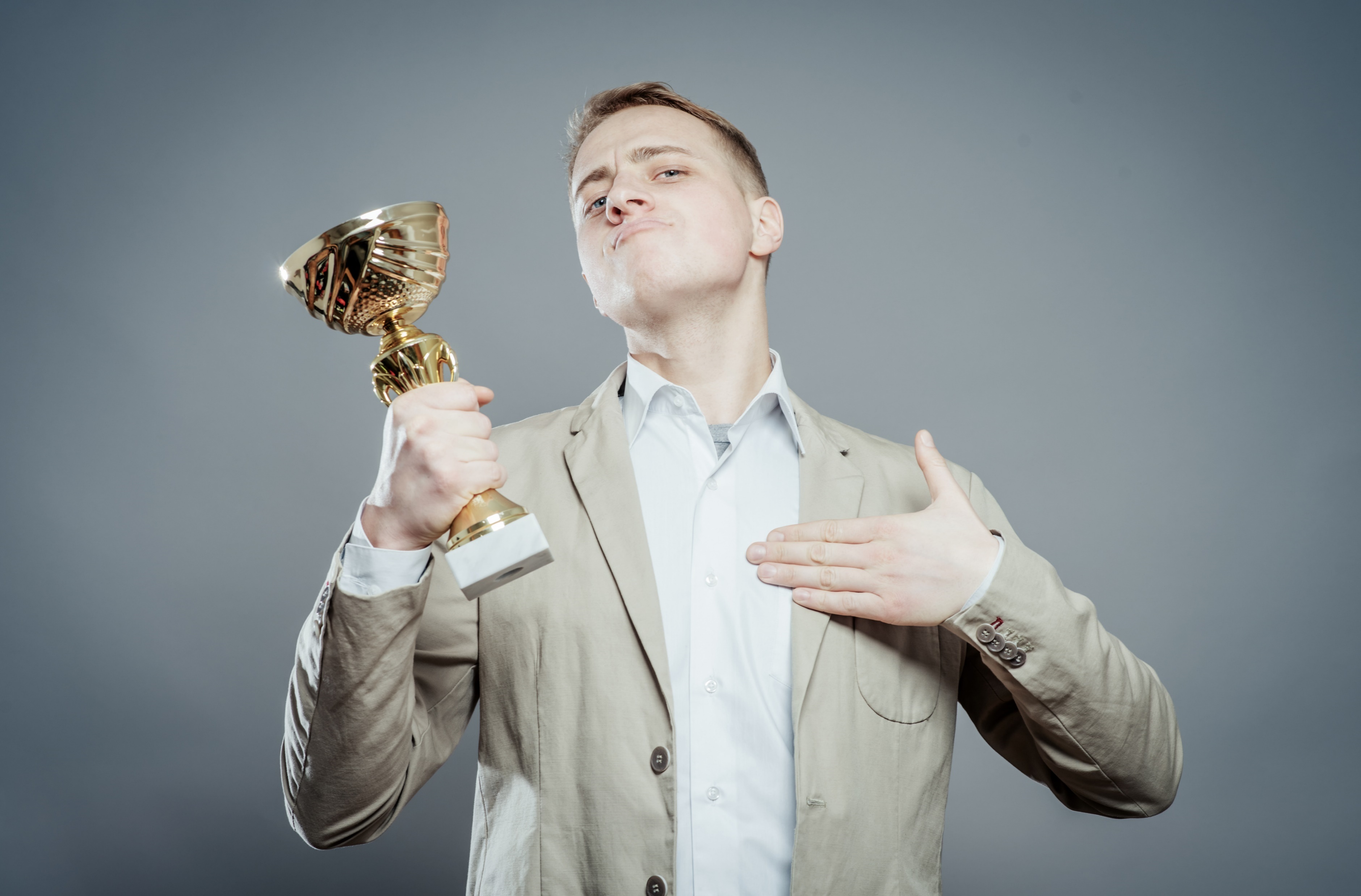 A perfect  Person
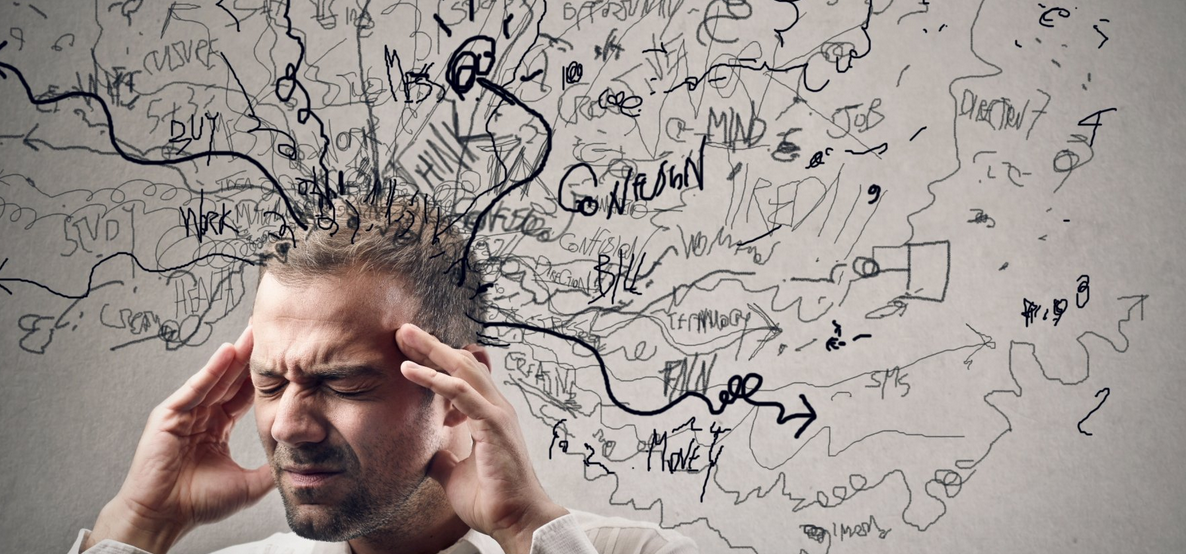 2.  Stressful
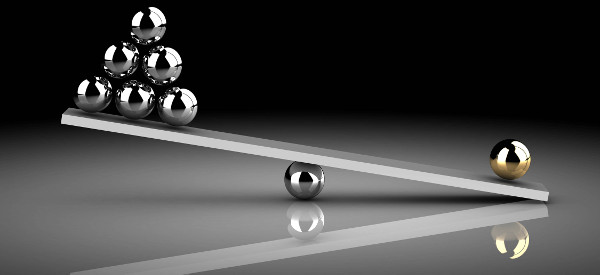 3. Fair and unfair
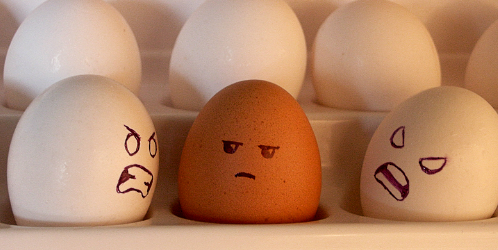 4.  Hate
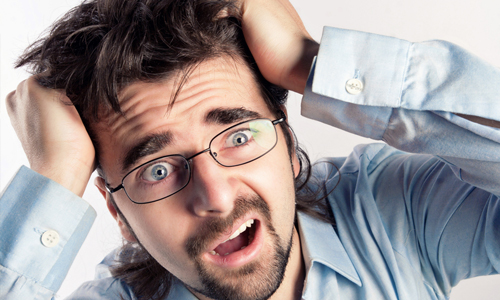 5. I’m cannot do    everything
Disadvantage of negative thinking
No communication
 Feeling Sorry in next time
 Cannot success
 Make you stressful
THANK YOU
Q & A